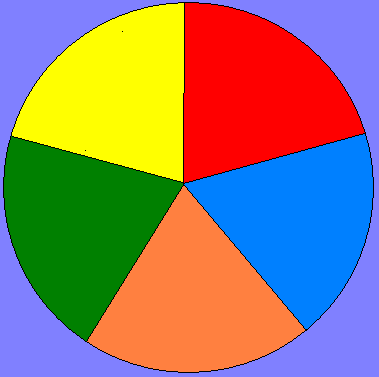 Комп’ютер
Ребус
Задачі
Загадки
Кодування
4
1
2
3
3
2
4
1
1
4
2
3
3
2
4
1
1
4
3
2
Червоний сектор 1Ребус
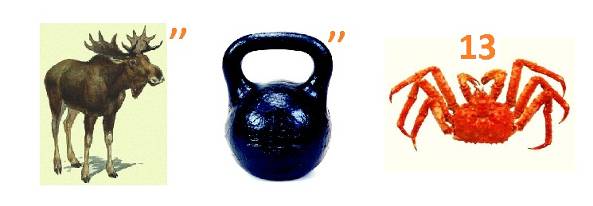 ЛОГІКА
Червоний сектор 2Ребус
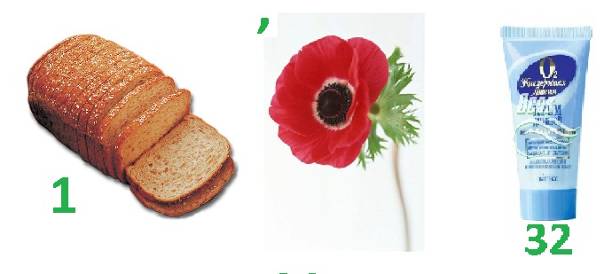 ХАКЕР
Червоний сектор 3Ребус
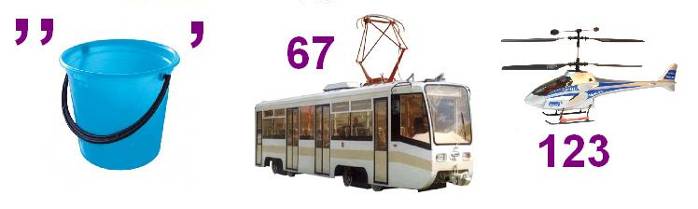 ДРАЙВЕР
Червоний сектор 4Ребус
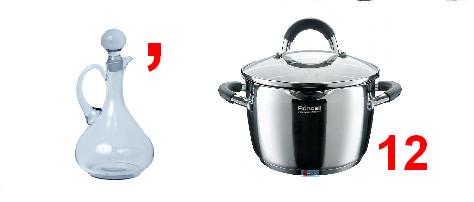 ГРАФІКА
Синій сектор 1
Задачі
У змаганнях з гімнастики Аня, Віра, Галя і Наталя зайняли перші чотири місця. Визначте, хто яке місце зайняв, якщо відомо, що Галя друга, Наталя хоча і не стала переможцем, але в призери потрапила, а Віра програла Ані.
Синій сектор 2Задачі
Коля, Борис, Володя і Юра зайняли перші чотири місця у змаганні. На питання, які місця вони зайняли, троє з них відповіли: Коля - ні перше, ні четверте; Борис - друге; Володя не був останнім. Яке місце зайняв кожен хлопчик?
Синій сектор 3Задачі
Коли Аня, Люба і Ніна запитали, які їм поставили оцінки за контрольну роботу з математики, вчителька відповіла: "Спробуйте здогадатися самі, якщо я скажу, що в вашому класі двійок немає, а у вас трьох оцінки різні: причому в Ані - не 3, у Ніни - не 5 і не 3 ". Яку оцінку отримала кожна з учениць?
Синій сектор 4Задачі
Троє друзів - Андрій, Діма і Володя - пішли в ліс по гриби, причому кожен з них зі своєю сестрою. Дівчаток звуть Галя, Олена і Оля. Назвіть ім'я сестри кожного з хлопчиків, якщо відомо, що жоден з них не допомагав своїй сестрі і що Діма кілька грибів поклав у кошик Галі, а Андрій - в кошики Галі і Олі.
Помаранчевий сектор 1Кодування
Кожній букві в слові поставити у відповідність порядковий номер з українського алфавіту, знайти суму одержаних чисел, потім перевести отримане число в двійкову систему числення.

Файл
Відповідь:   1110002
Помаранчевий сектор 2Кодування
Кожній букві в слові поставити у відповідність порядковий номер з українського алфавіту, знайти суму одержаних чисел, потім перевести отримане число в двійкову систему числення.

Диск
Відповідь:   1101102
Помаранчевий сектор 3Кодування
Кожній букві в слові поставити у відповідність порядковий номер з українського алфавіту, знайти суму одержаних чисел, потім перевести отримане число в двійкову систему числення.

Байт
Відповідь:   1010002
Помаранчевий сектор 4Кодування
Кожній букві в слові поставити у відповідність порядковий номер з українського алфавіту, знайти суму одержаних чисел, потім перевести отримане число в двійкову систему числення.

Меню
Відповідь:   10010102
Зелений сектор 1Загадки
МОНІТОР
• Без рук малює, без зубів кусає.
 
• Настрибаюсь вволю
По чистому полю.
Правда, трішки ніс стешу,
Як малюю чи пишу. 

• Сопе, хропе, часом чхає, 
Сюди-туди зазирає;
На морозі замерзає,
Бо одежини не має. 

• Є і чорна і червона,
А поживна ж бо яка!
Зветься цей продукт чудовий
Не інакше, як …
• До дітей на кожне свято
Просять в гості завітати,
Бо солодкий і смачний.
Здогадались, хто такий? 

• На городі в нас грядки, 
На грядках – рясні листки: 
Там зростають малюки, 
Зелененькі … 

• На вигляд червона, розкусиш - біла.
Зелений сектор 2Загадки
ПРИНТЕР
• Навесні в кольоровій сукні лежить, взимку в білій сорочці спить. 

• Що це за будинок
Ходить без доріжки,
Схожий він на колобок,
А під дахом ріжки? 

• Маленькі плоди, 
мов сережки повисли.
Червоні — солодкі, 
зелені — ще кислі.
• У клубку живуть, в вушко встрибують. 

• Уночі понад водою
Білий дим пливе рікою. 
Тільки сонечко засяє –
Білий дим кудись тікає. 

• Дуже люблять всі діти його,
Бо смачне і солодке воно.
І у ротику тане само.
Здогадалися? Це … 

• На вигляд червона, розкусиш - біла.
Зелений сектор 3Загадки
СКАНЕР
• Уночі гуляє,
А вдень спочиває,
Має круглі очі,
Бачить серед ночі. 

• Сидить баба на грядках вся закутана в хустках.

 • Швидко мчить, бо поспішає,
Пасажирів підбирає.
І хвилинка у хвилинку
Їх доставить на зупинку.
• На синю доріжку насипали горошку. 

• Дуже люблять всі діти його,
Бо смачне і солодке воно.
І у ротику тане само.
Здогадалися? Це … 

• Я на сонце дуже схожа –
Золотиста, ніжна, гожа.
Рано-вранці розквітаю.
Відгадати вам неважко,
Що за квітка я ?
Зелений сектор 4Загадки
ПЛАНШЕТ
• Він жовтенький і сипучий,
У дворі лежить у кучі.
Якщо хочеш – можеш брати
І фортецю будувати.
Тільки воду мусиш мати.
 
• Сонце пече, липа цвіте, жито встигає - коли це буває? 

• Коли хочеш ти читати,
То повинен мене знати,
А коли мене не знаєш,
То нічого не вчитаєш. 

• Сопе, хропе, часом чхає, 
Сюди-туди зазирає;
На морозі замерзає,
Бо одежини не має.
• Квітка пишна, квітка гожа,
На троянду трішки схожа.
На кущах вона зростає.
Хто із вас цю квітку знає? 

• Дуже люблять всі діти його,
Бо смачне і солодке воно.
І у ротику тане само.
Здогадалися? Це … 

• Уночі понад водою
Білий дим пливе рікою. 
Тільки сонечко засяє –
Білий дим кудись тікає.
Жовтий сектор 1Комп’ютер
У наведених текстах деякі букви йдуть підряд декількох слів, утворюючи при цьому терміни, пов'язані з інформатикою або комп'ютерами. Знайдіть ці терміни.

Цей процес орнітологи називають міграцією.
Цей ПРОЦЕС ОРнітологи 
називають міграцією.
Жовтий сектор 2Комп’ютер
У наведених текстах деякі букви йдуть підряд декількох слів, утворюючи при цьому терміни, пов'язані з інформатикою або комп'ютерами. Знайдіть ці терміни.
	
У шкільній їдальні ми не їмо ні торта, ні чіпсів, ні смаженої картоплі, бо хочемо бути здорові
У шкільній їдальні ми не їМО НІ ТОРта, ні чіпсів, 
ні смаженої картоплі, бо хочемо бути здорові
Жовтий сектор 3Комп’ютер
У наведених текстах деякі букви йдуть підряд декількох слів, утворюючи при цьому терміни, пов'язані з інформатикою або комп'ютерами. Знайдіть ці терміни.

	Смачна редиска не росте, коли її не доглядати
Смачна редиСКА НЕ Росте, 
коли її не доглядати.
Желтый сектор 4Компьютер
У наведених текстах деякі букви йдуть підряд декількох слів, утворюючи при цьому терміни, пов'язані з інформатикою або комп'ютерами. Знайдіть ці терміни.

На уроці фізики ми шкали поділку визначали
На уроці фізики МИ ШКАли 
поділку визначали